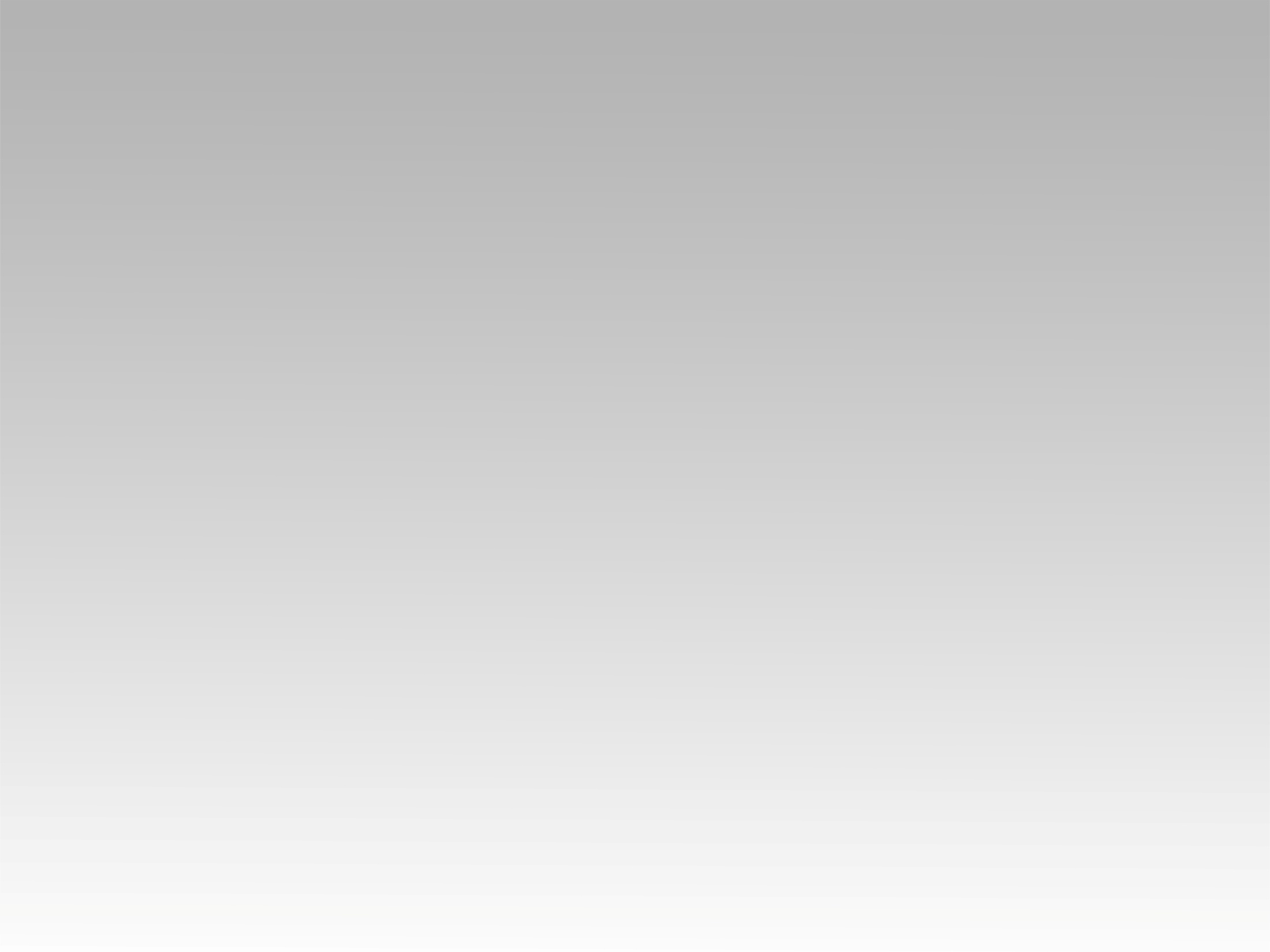 تـرنيـمـة
أتممت وعد الآب يوم قمت
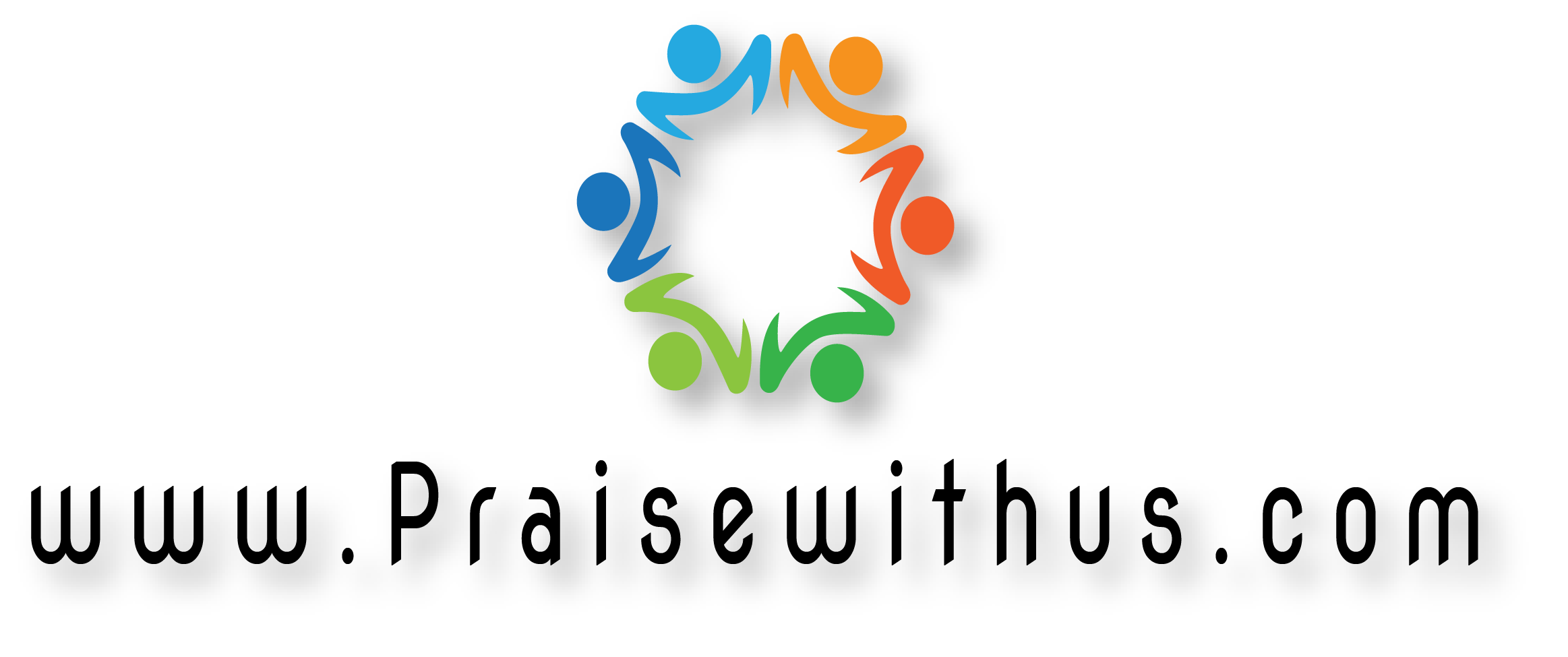 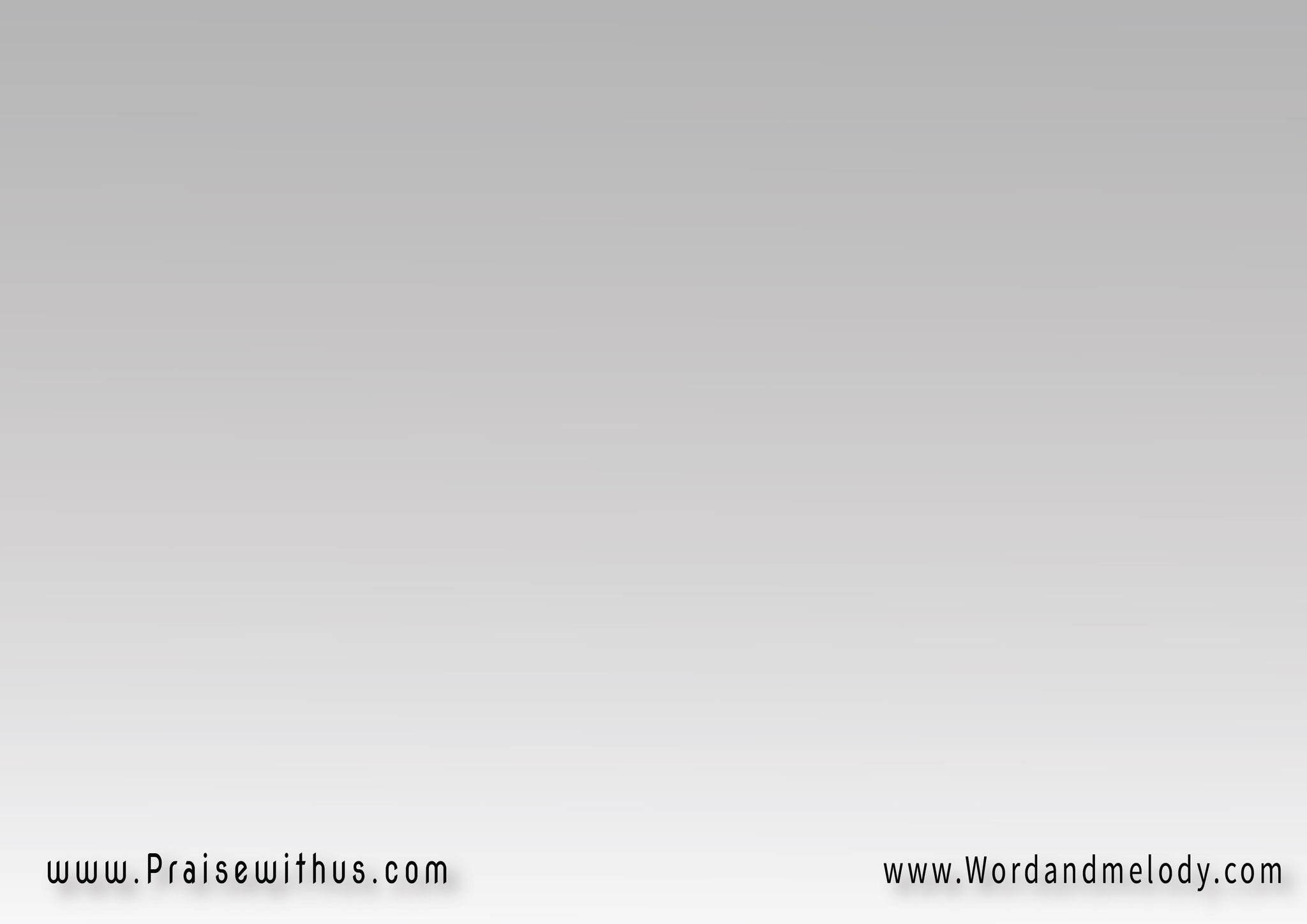 أتممتَ وعدَ الآبِ يومَ قـُمْتَ  قـُمْتَ بـِنَصْر ٍمِن بين ِالأمواتإنْ كـُنـْتَ قبلا ً صَنَعْتَ المُعْجـِزاتِ  ففي القيامةِ أقوى المعجـِزات
إذ ْ كـُنـْتَ أنتَ نَفـْسَكَ الحياة َ   ليْسَ سُكـْنـَـاكَ بَيْنَ القـُبورْلذاكَ قـُمْتَ قاهِــرا ً المَوْتَ   مُبْطِــلا ً فِعلَ كـُـلِّ الشُّرورْ
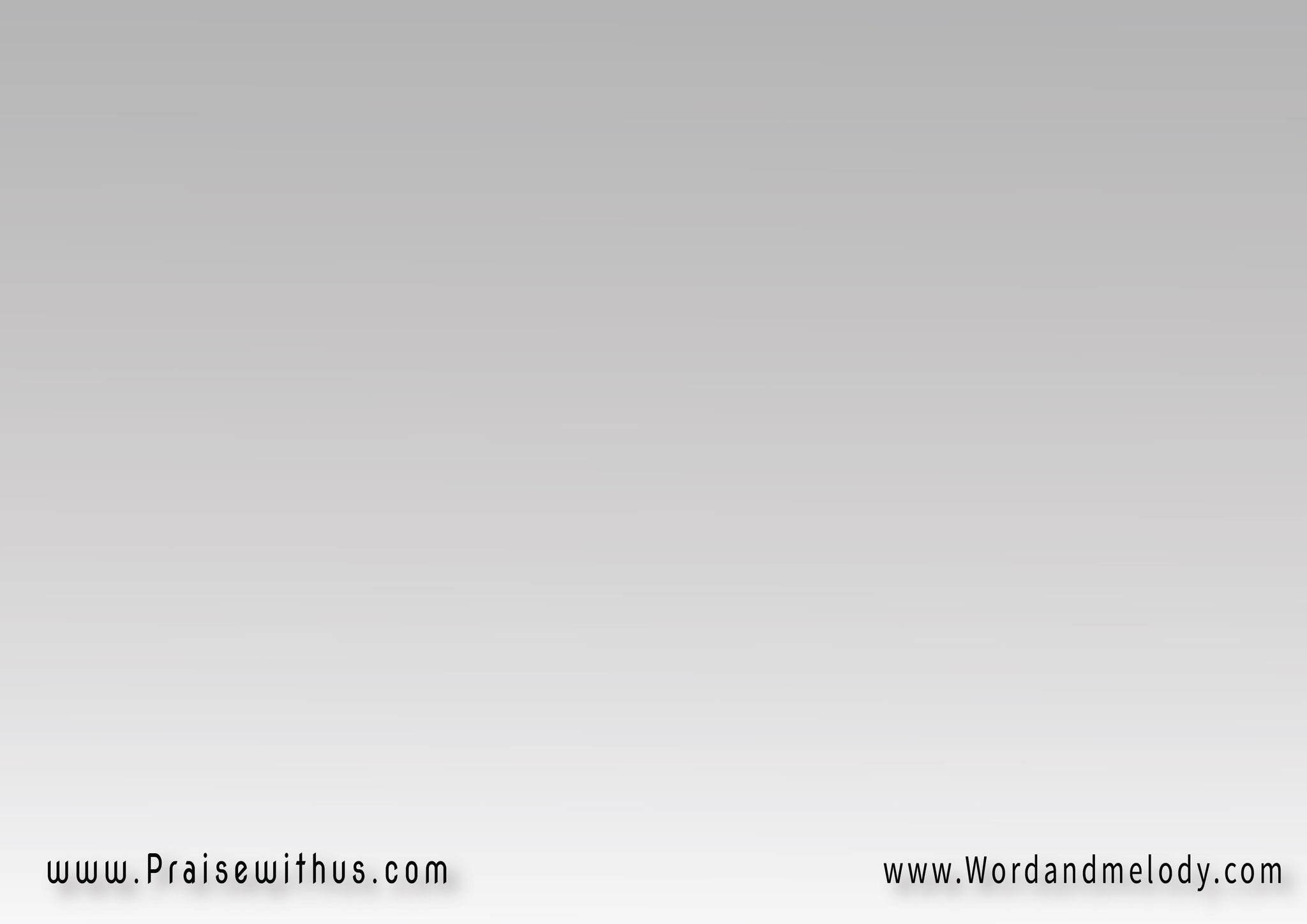 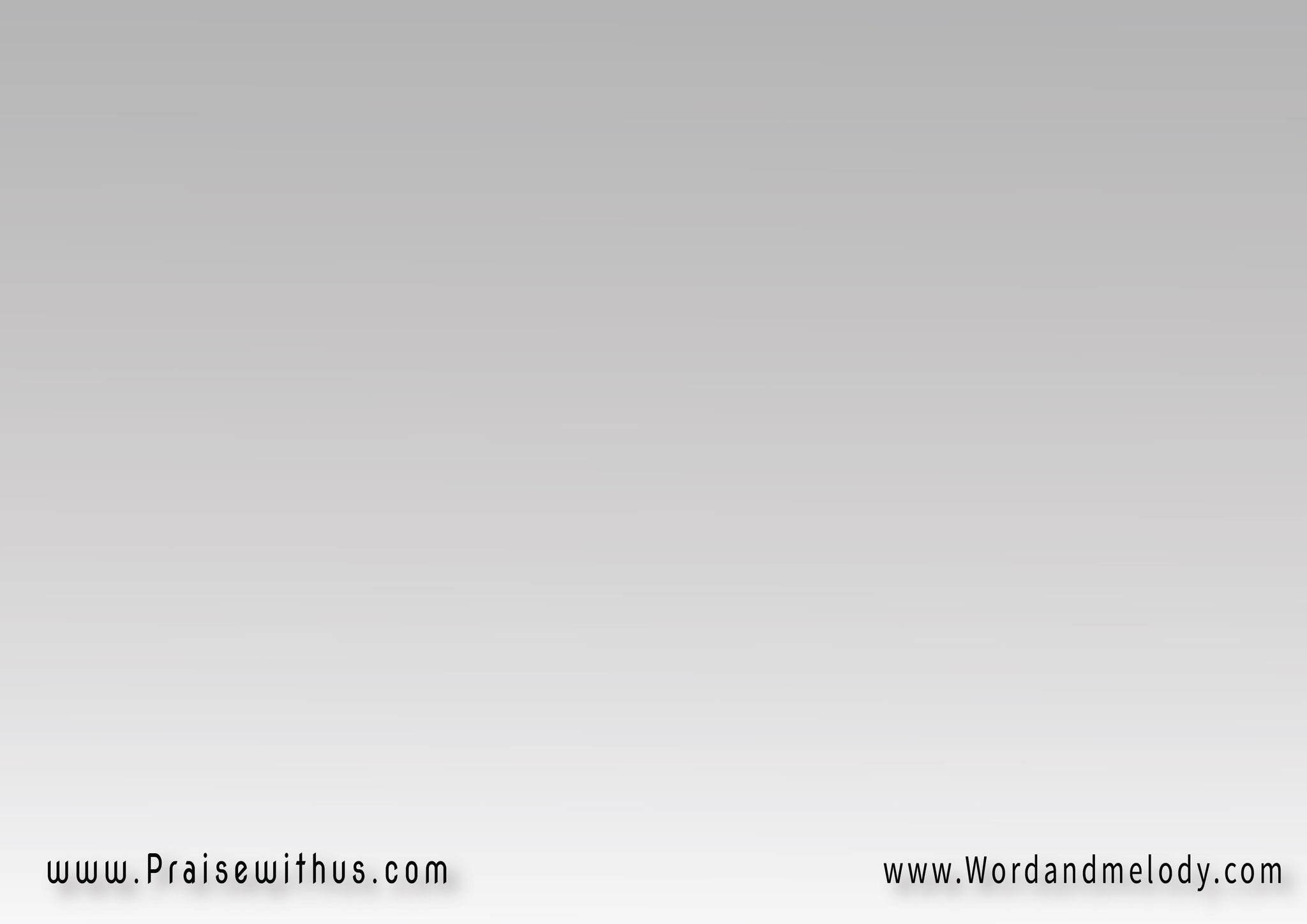 لذاكَ يشدو قلبي بالأفراح ِ 
مجاهراً بقيامةِ المسيـــــــح 
قد قامَ ربي قامَ بانتصـــار ٍ 
من كلِّ قلبي إلى الأبد أصيح 
( هللويا للإله من وهبني الحياة )2 هللويا ... هللوا للإله
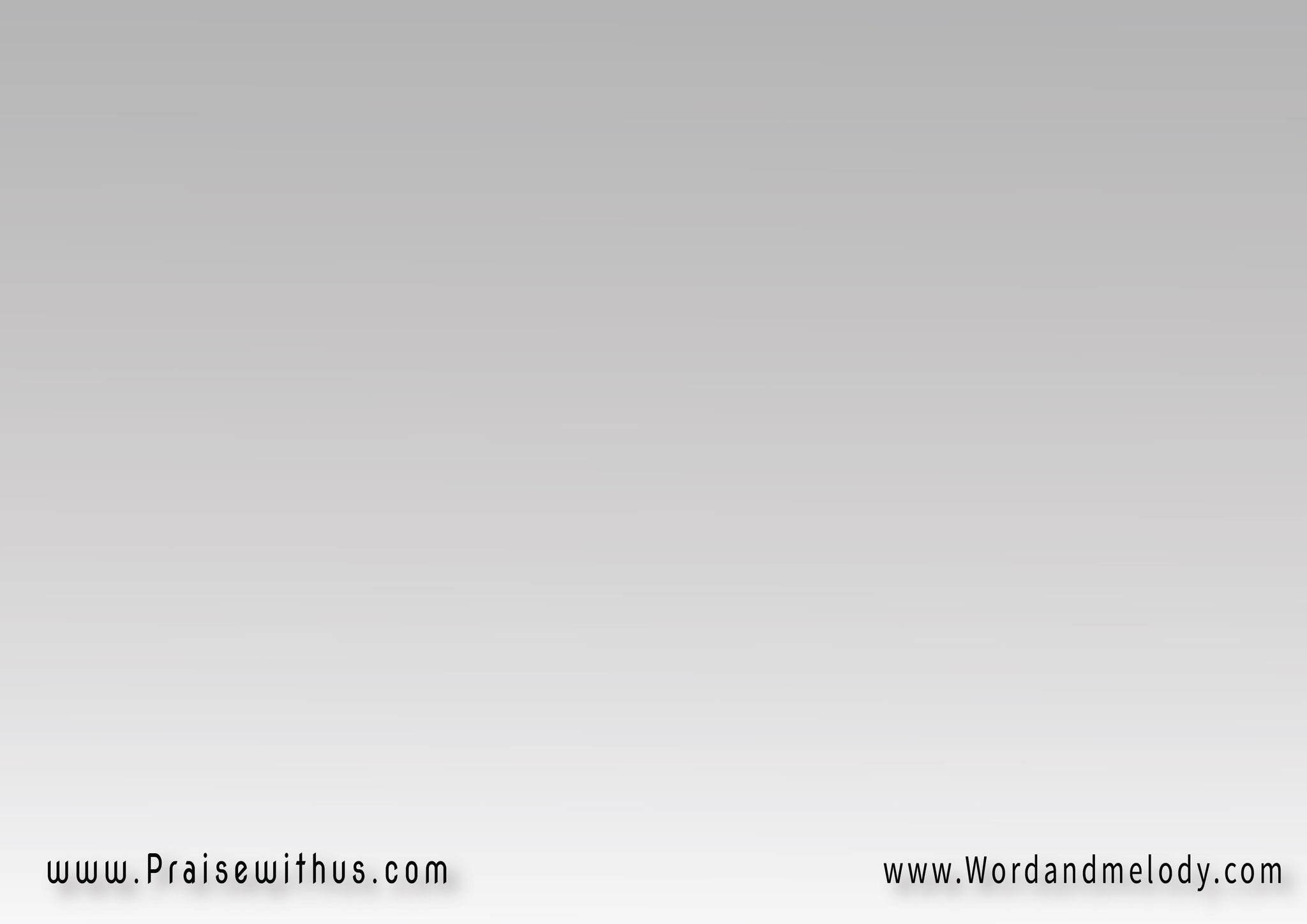 أهـِّـلنا يا سَيِّدي للجـِهَــــادِ   يا مَنْ فـَدَيْتـَنـا مِنَ القـَصَاصْمُقـْتـَدِرينَ بفِعل ِ ذا الإيمَـــان ِ   ولابسينَ خَوْذ َة َ الخَــــلاصْ
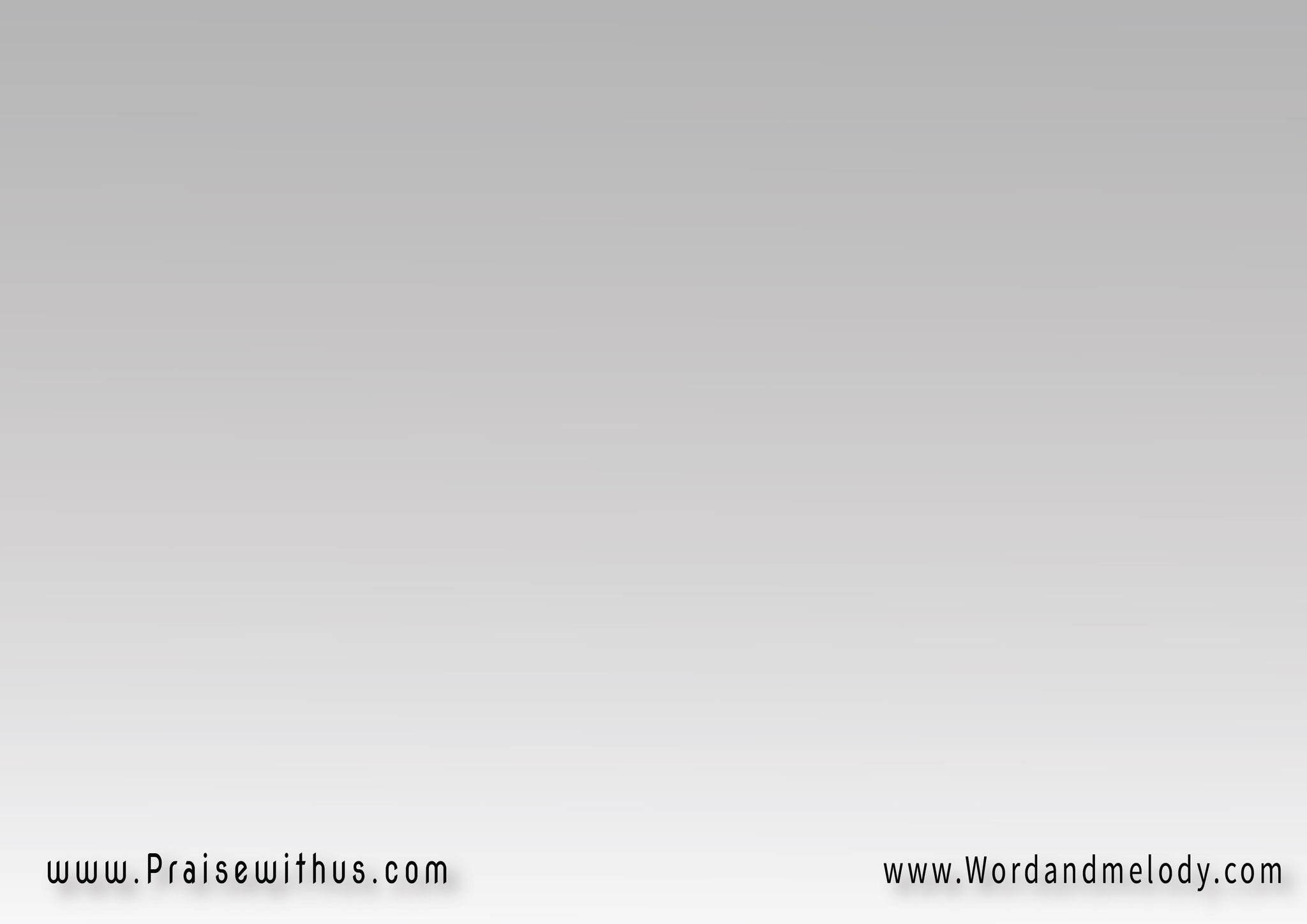 ليسَ مسيحُنا مسيحَ ضعفٍ   ولا خُنوع ٍ ولا استســلامْبلْ هوَ ربُّ القــوَّةِ والمجدِ   السَّــلامْ كذاكَ فهوَ مُعطِي
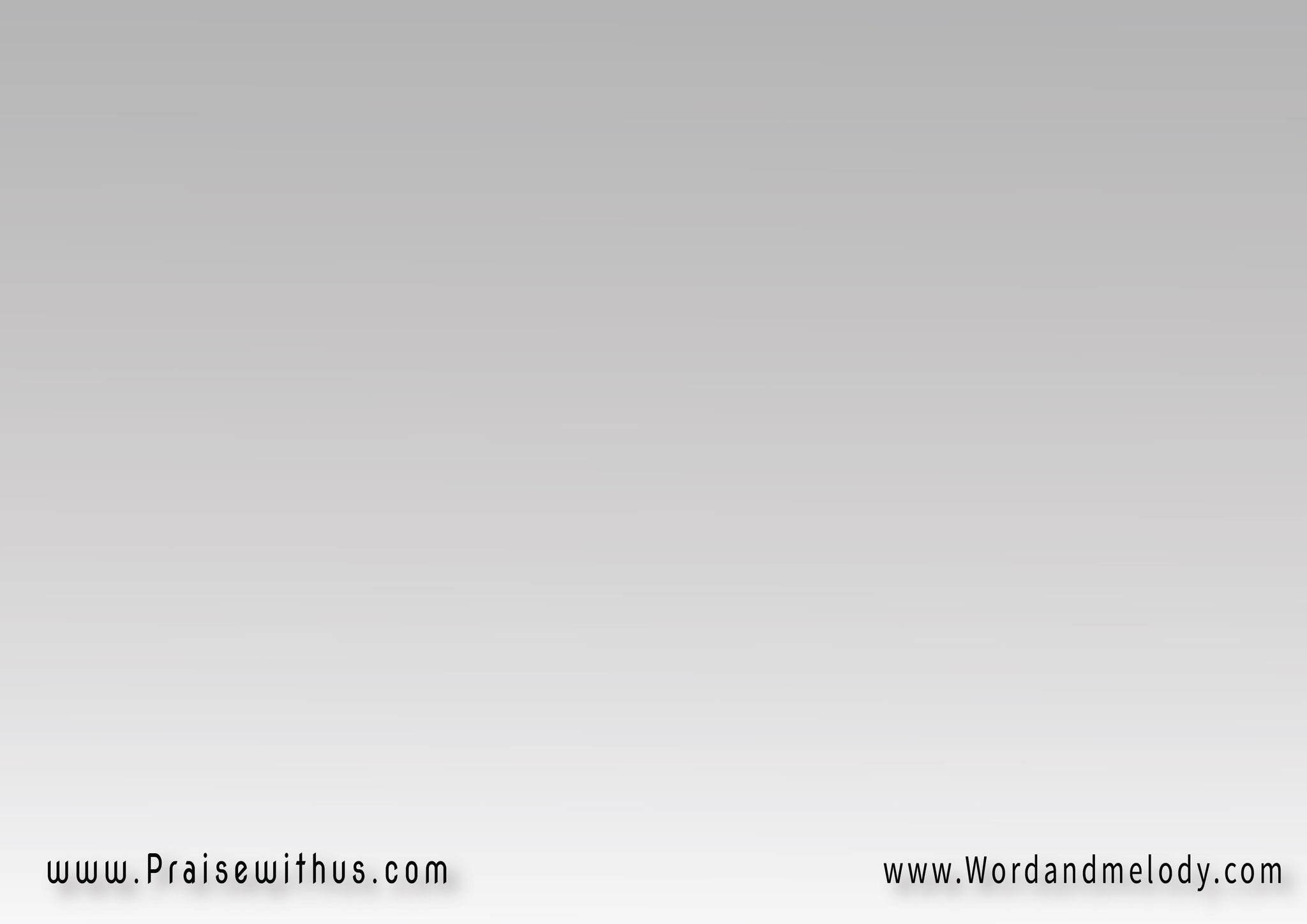 لذاكَ يشدو قلبي بالأفراح ِ 
مجاهراً بقيامةِ المسيـــــــح 
قد قامَ ربي قامَ بانتصـــار ٍ 
من كلِّ قلبي إلى الأبد أصيح 
( هللويا للإله من وهبني الحياة )2 هللويا ... هللوا للإله
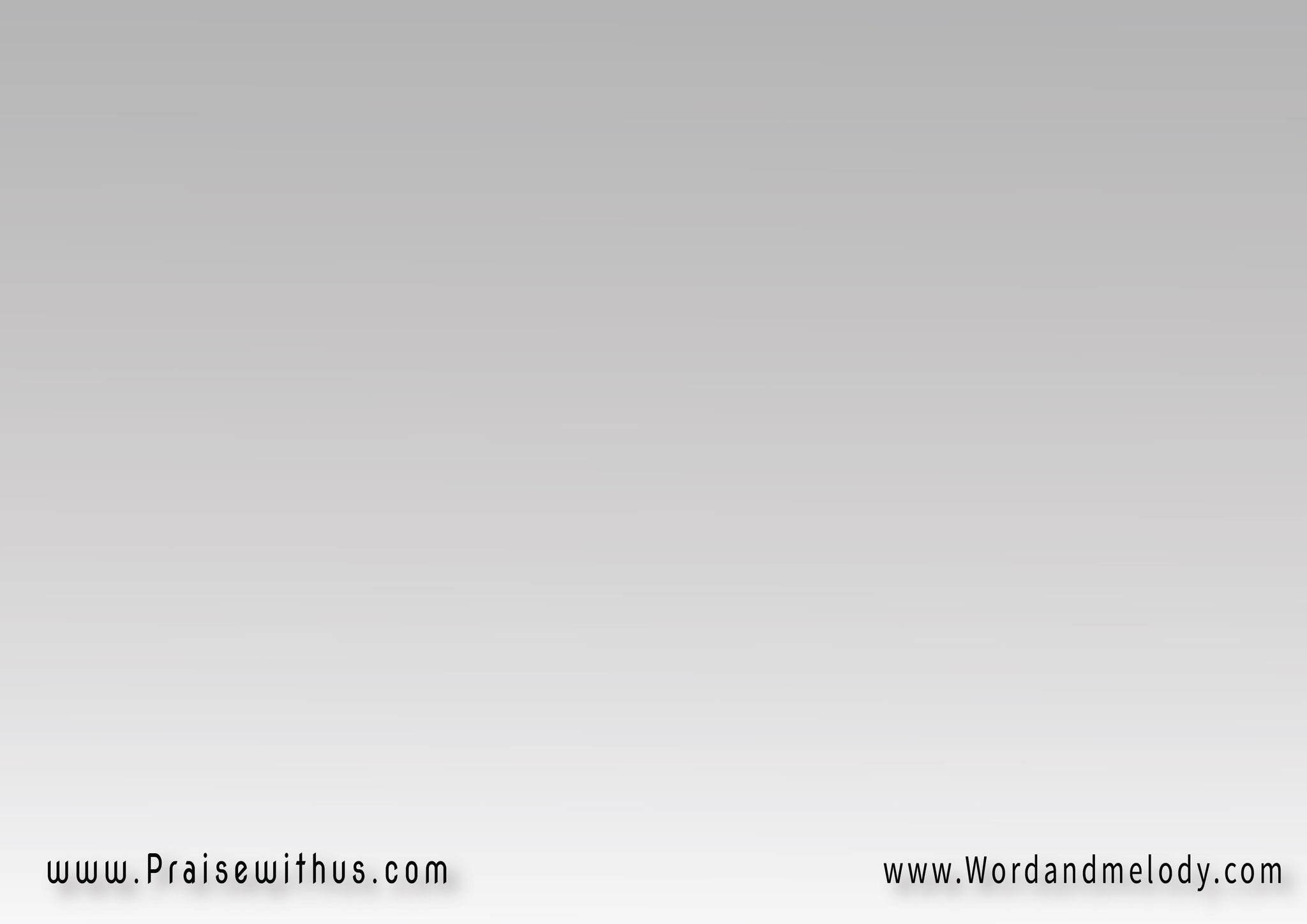 فجرُ الحياةِ وقوَّة ُ الإيمان ِ   تجلَّيا في ذا الفجـرِ السَّعِيدْفجرِ قيـامَتِكَ مِنَ الأمْـوَاتِ   ففيها كانَ خَلاصُنــا الأكيدْ
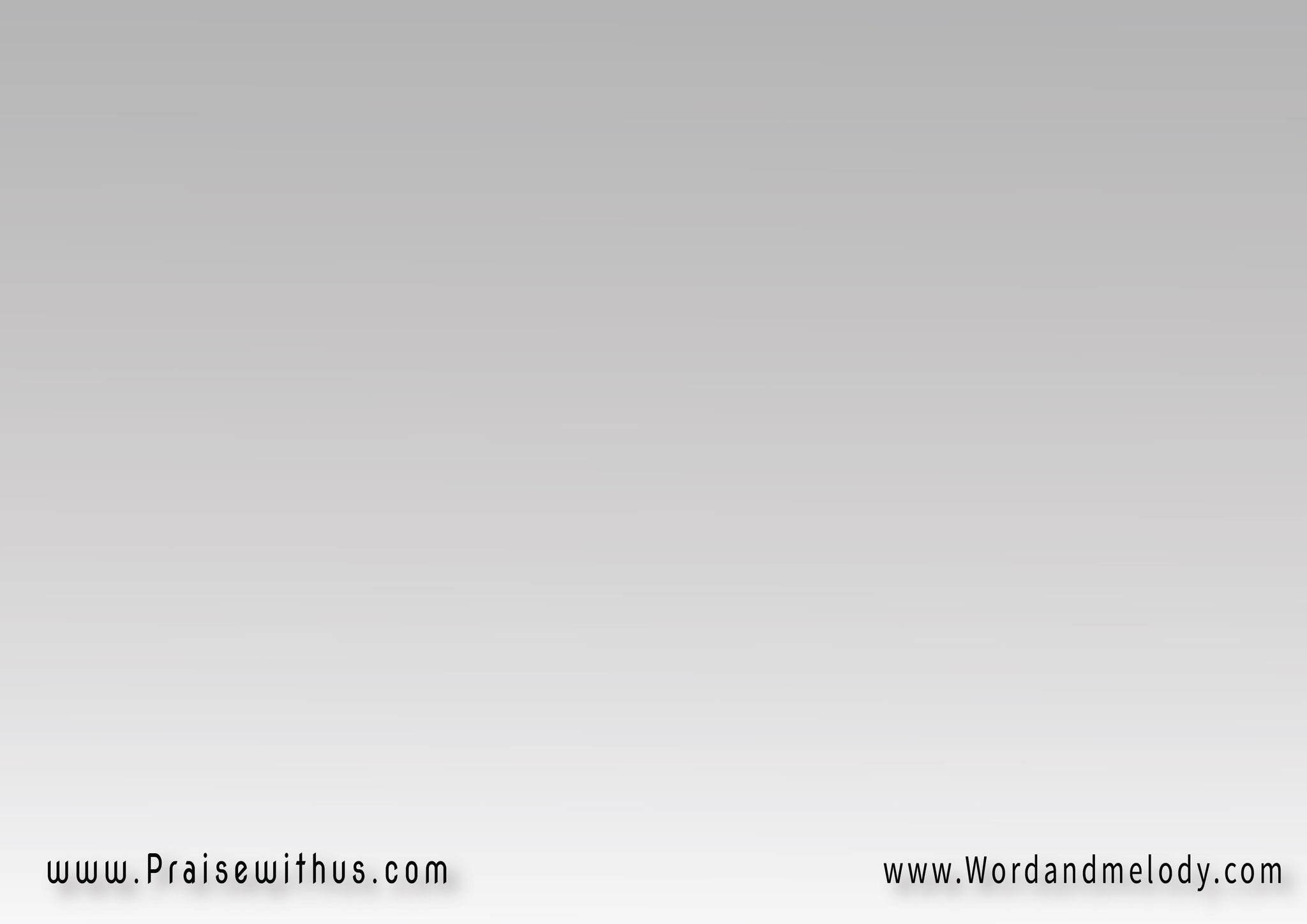 لـَوْلا القِيامَةِ لكـُنـَّا نحنُ   بـِلا حيــــــاةٍ ولا رجاءْلكنـَّكَ نقلتـَنـــــا يا ربُّ   من الجَحيم ِ إلى السَّماءْ
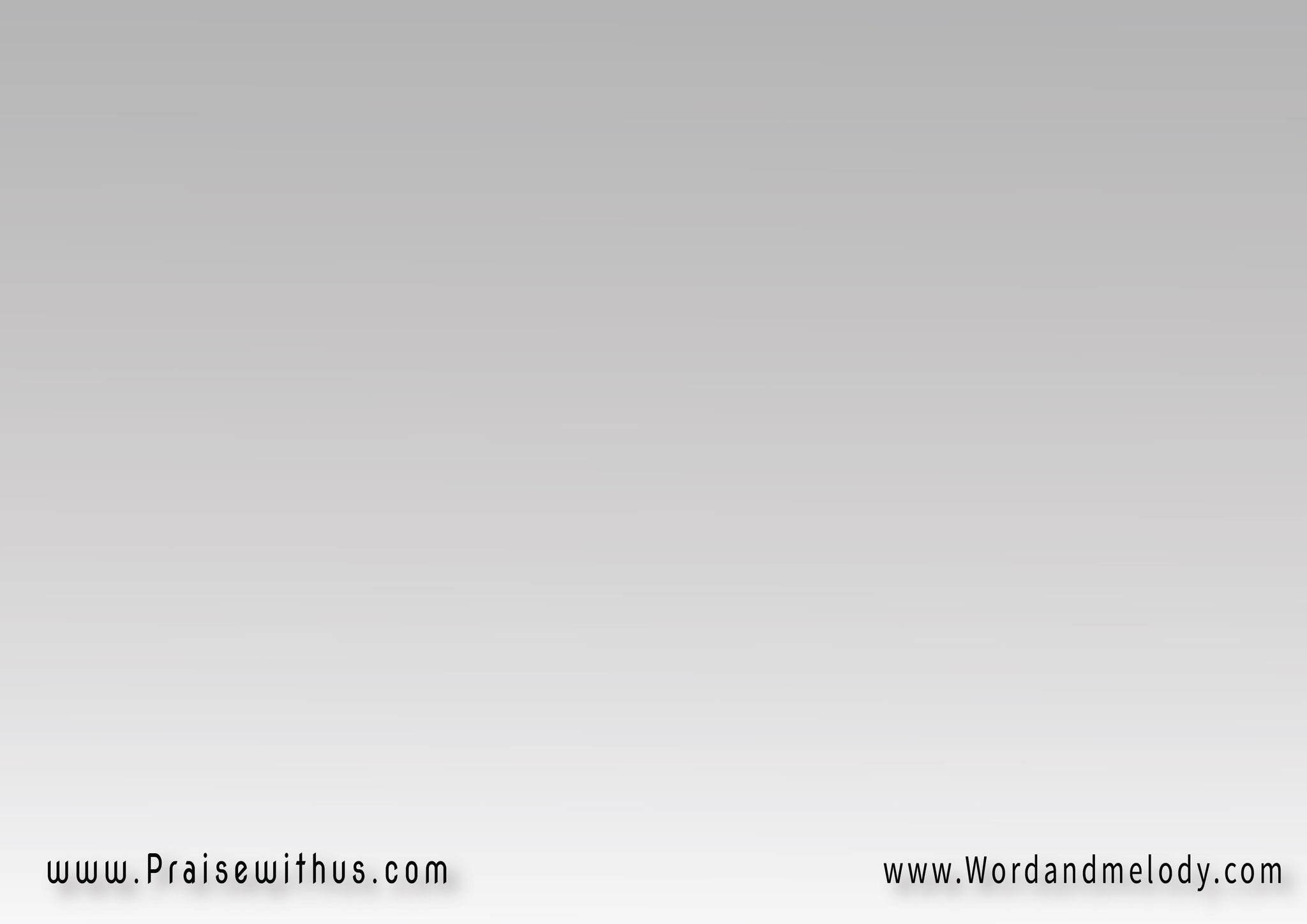 لذاكَ يشدو قلبي بالأفراح ِ 
مجاهراً بقيامةِ المسيـــــــح 
قد قامَ ربي قامَ بانتصـــار ٍ 
من كلِّ قلبي إلى الأبد أصيح 
( هللويا للإله من وهبني الحياة )2 هللويا ... هللوا للإله
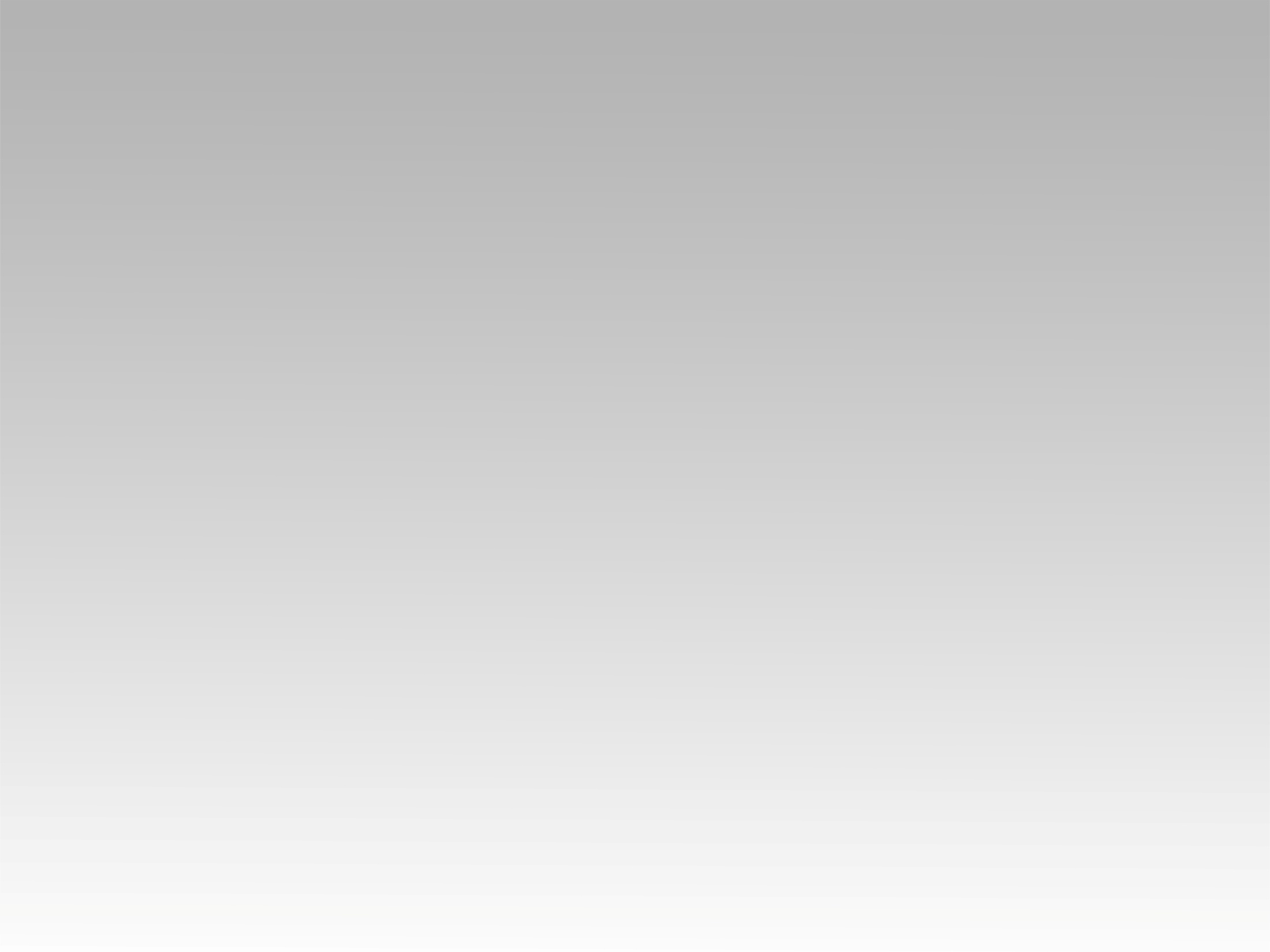 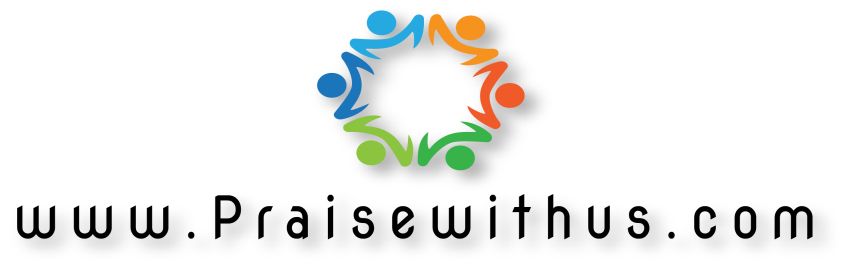